Project Sela Report Launch Conference
Changes in the payment landscape - a lawyers perspective
Diego Ballon Ossio
Agenda
1
Clifford Chance Fintech Practice
2
Regulation of Payments
3
Novel propositions in Payments
4
Where Is  policy goINg?
2
Project Sela Report Launch ConferenceProject Sela Report Launch ConferenceA
CliFford Chance GLOBAL FINTECH Practice
We are a global full-service law firm that recognized early-on that technology is core to the success of future business. 
We specialize in supporting clients who operate in the technology space in respect of complex, multi-jurisdictional and multi-disciplinary projects.
We advise on emerging risks, not just today’s problems:
We are prominent players in the leading regulatory and tech centres, connected at government and industry level, meaning we have the inside knowledge and market vision to guide you through a fast-changing and uncertain landscape of policy shifts and regulatory change. Our extensive disputes and investigations experience means that we can look forward to anticipate risk, and help you put in place controls to prevent the exposures arising.
We think beyond the law:
We understand that technology generates fundamental change that transforms our world. We will work with you to navigate the complexities and grasp the opportunities that disruption brings in every area of your business.
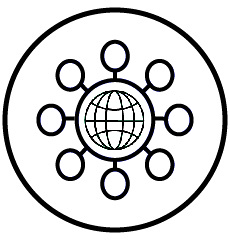 Cyber
Outsourcing
Financial Services Regulation
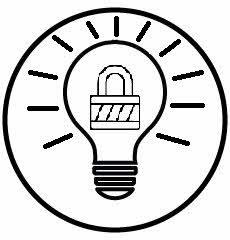 AI and Ethics
Intellectual property
Data privacy
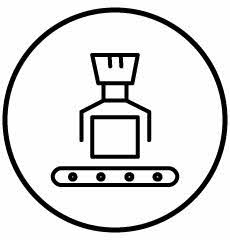 Markets and Payments
Robotics
Technology failure
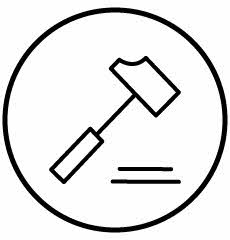 Blockchain platforms
Public policy
Cloud and Digital Infrastructure
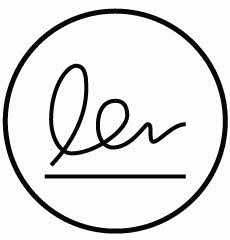 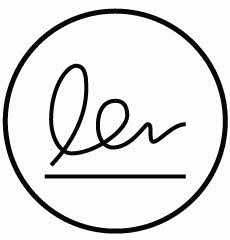 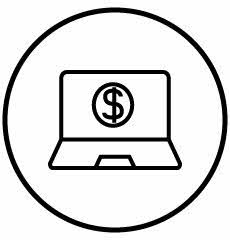 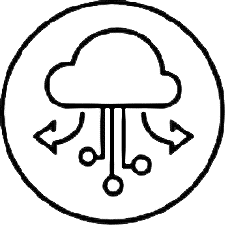 Smart contracts
Data monetisation
Digital Assets
3
Project Sela Report Launch ConferenceProject Sela Report Launch ConferenceA
Regulation of Payments
Regulation of payments and payment services across the globe is broadly divided into two segments, each of which focuses on a different set of financial risks and their mitigation.
4
Project Sela Report Launch ConferenceProject Sela Report Launch ConferenceA
Novel propositions in Payments
Traditional payment services and payment infrastructure is being challenged and disrupted. New technology allows novel ways of achieving payments blurring the line between infrastructure and service providers
5
Project Sela Report Launch ConferenceProject Sela Report Launch ConferenceA
Where is policy Going?
Risks arising from the use of distributed ledger are still being explored. There are various proposals for the (partial) regulation of technology providers. However challenges remain
6
Project Sela Report Launch ConferenceProject Sela Report Launch ConferenceA